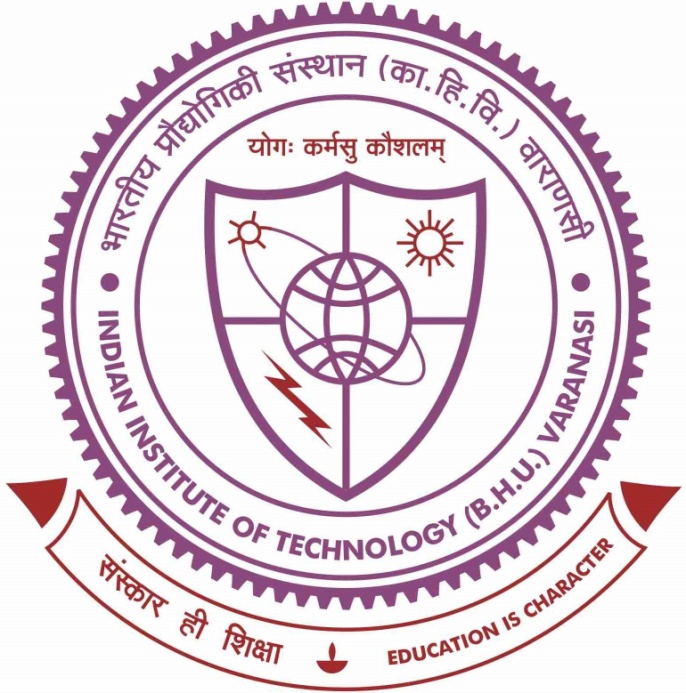 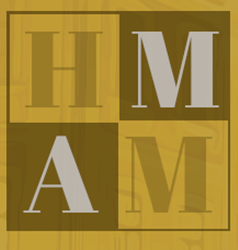 Digital Fourier transform holography using 
a beam displacer
Mohit Rathor*, Shivam Kumar Chaubey, Rakesh Kumar Singh
Laboratory of Information Photonics and Optical Metrology, Department of Physics, Indian Institute of Technology
(Banaras Hindu University) Varanasi, 221005, Uttar Pradesh, India
Author*:  mohitrathor.rs.phy21@itbhu.ac.in
20-22 Feb 2023
Fourier transform holography overcomes the phase recovery challenge by recording complex field information of the object in an interference pattern recorded at the far field, i.e., the Fourier plane. Moreover, this geometry helps to reconstruct the complex field of the object from a single Fourier transform which is an attractive feature for the numerical reconstruction of the digitally recorded hologram. In this paper, we present a nearly common path experimental design for recording of a digital Fourier holographic hologram using a beam displacer and recover the complex-valued objects using the Fourier analysis. The performance of the system is experimentally examined for different objects.
Abstract
Introduction
Experimental Setup
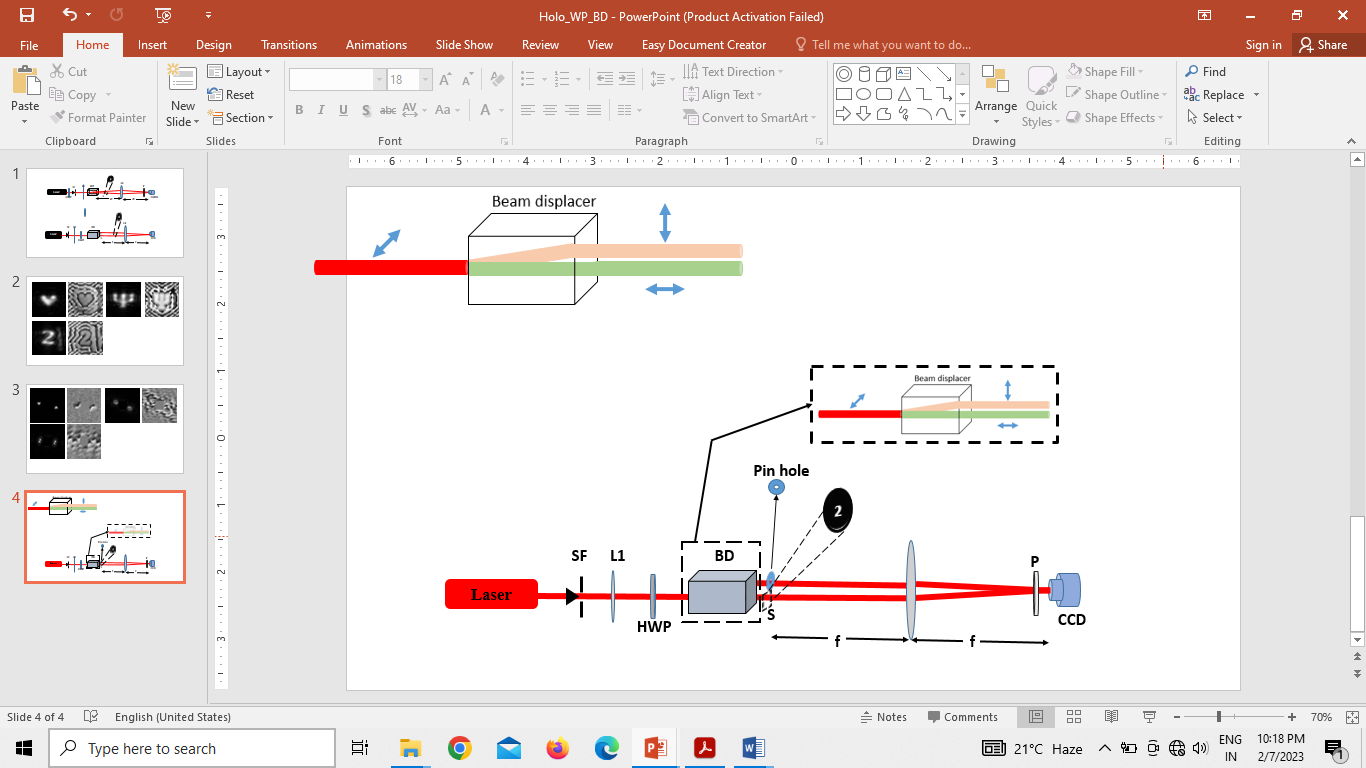 Imaging
L2
Holography
Photography
Fig.2: A compact experimental setup design for recording the digital Fourier transform hologram with the help of a beam displacer. HWP is a half wave-plate, SF is a spatial filter, L1 &L2 are lenses, BD is the beam displacer, S is the sample, P is a polarizer and CMOS is the complementary metal oxide semiconductor camera..
Amplitude & Phase Information
Amplitude Information
Experimental Results
Principle
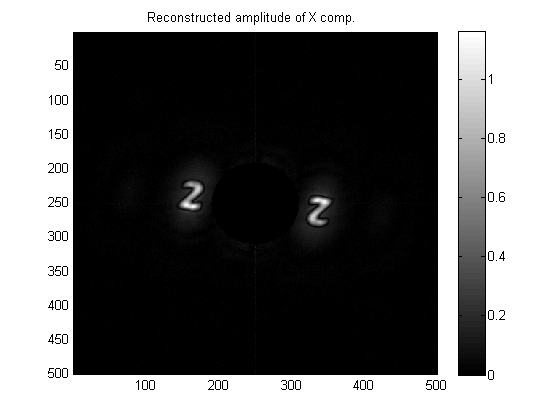 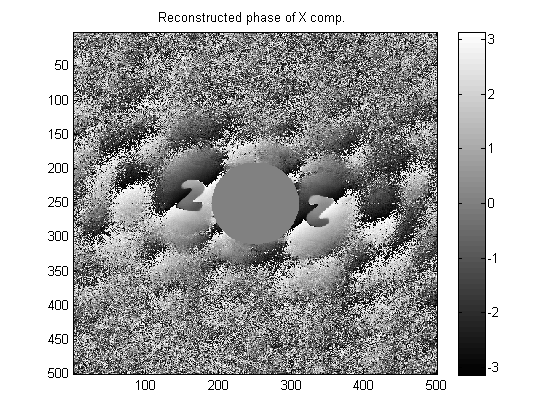 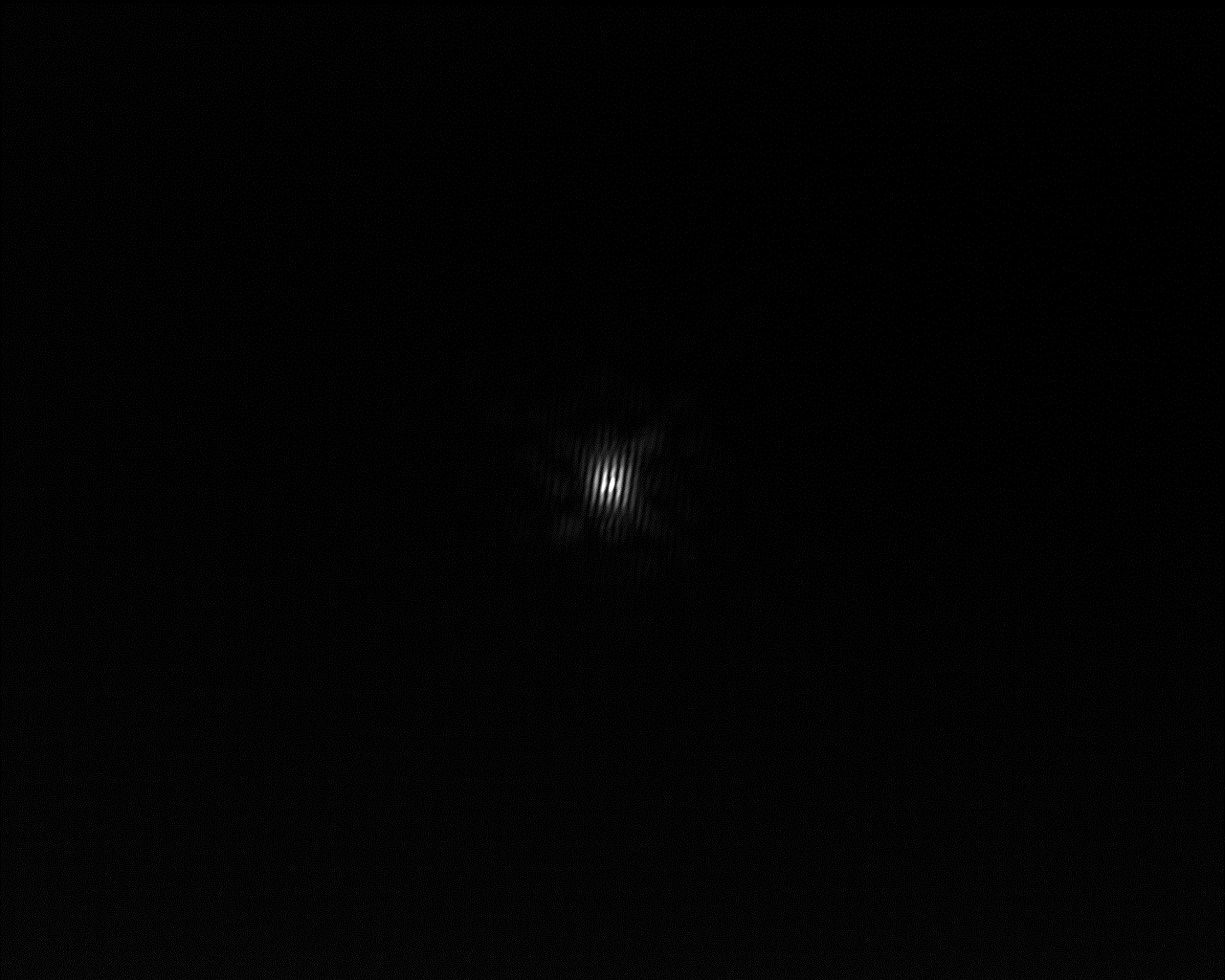 (c)
(a)
(b)
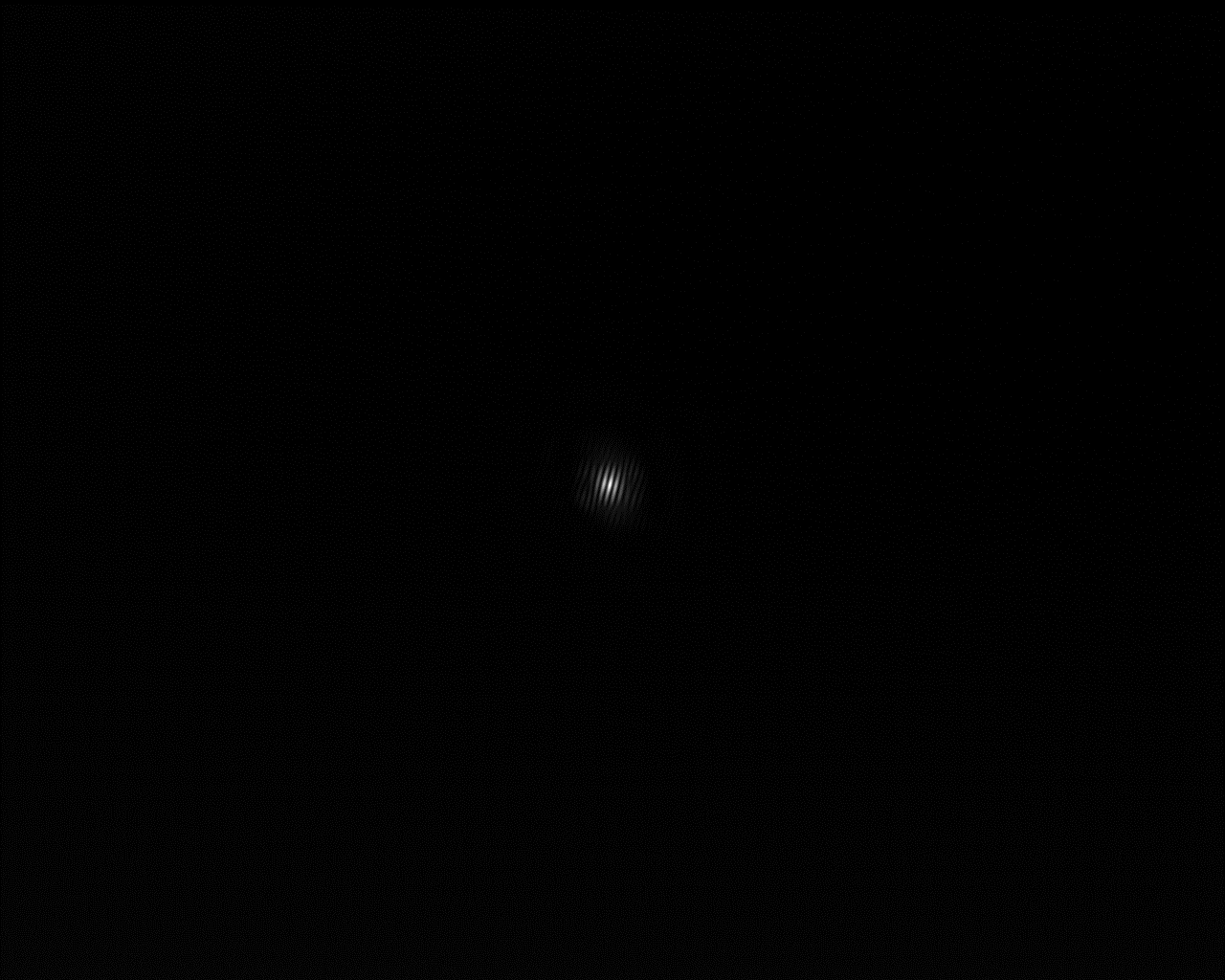 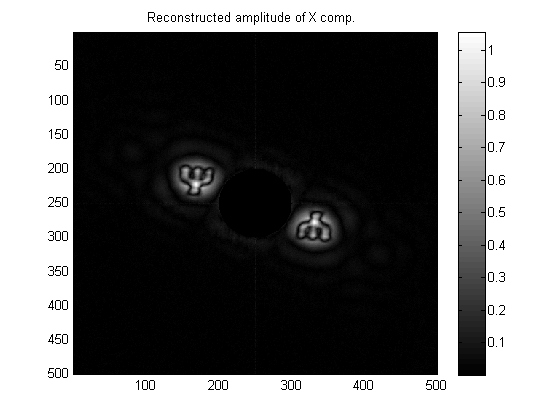 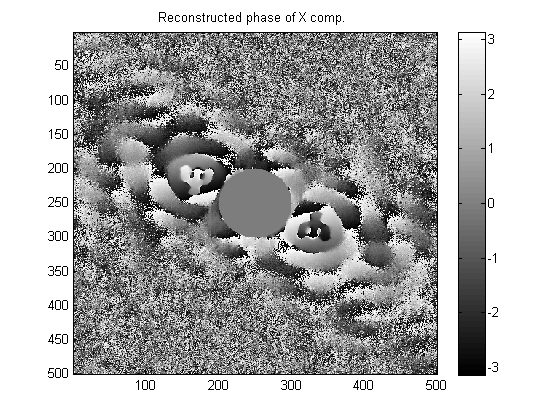 (d)
(e)
(f)
Fig. 3: a, d are digitally recorded Fourier transform  hologram,( b, e) are recovered amplitudes and (c,f) are recovered phase for the object “ ψ” and “2” respectively
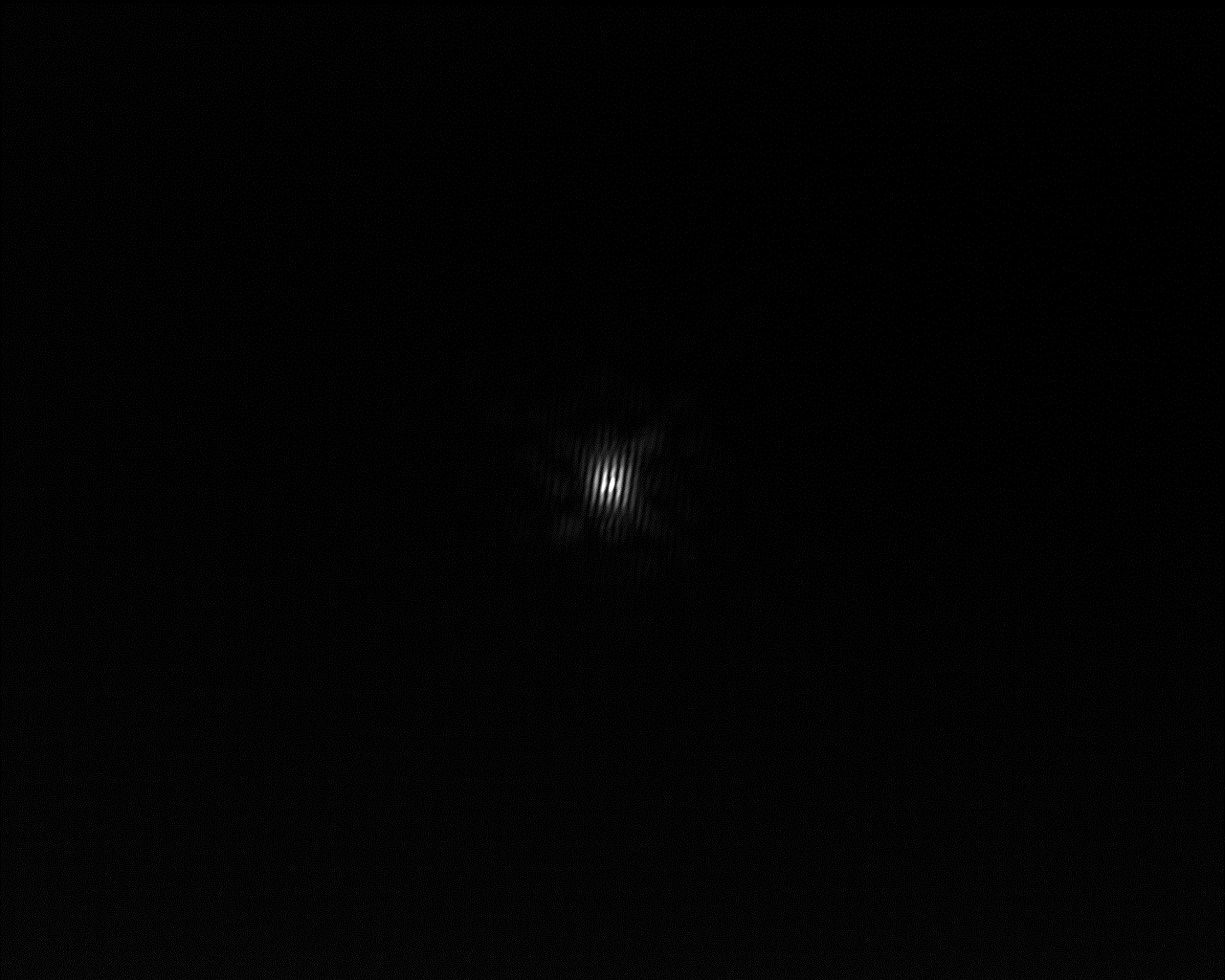 Conclusion
In this paper, we present a nearly common path experimental configuration using a beam displacer for the recording of a digital Fourier transform hologram and reconstruct the complex-valued objects information using a fast Fourier transform.
Fig.1: Digitally recorded Fourier Transform hologram
1. Goodman J.W. Introduction of Fourier optics, 2nd ed.; McGraw-Hill:, New York; pp. 295–363.
2. N. Lecture, “Gabor-Lecture-Holography,” Science (80 )., vol. 177, p. 299, 1972.
3. Apostol D. et al.,Fourier transform digital holography, Proc. of SPIE, 2007;678522-6
References
Mohit Rathor would like to acknowledge the Department of Biotechnology (DBT) grant no. BT/PR/35587/MED/32/707/2019 and Council of Science and Industrial Research , India ( CSIR India-Grant no. :80(0092) /20/EMR-II) for financial support.
Acknowledgement